Lauren Gardere
Background
I'm 18 years old

Born in Haiti , in a very family oriented circle. 

       Grew up living in a country where poverty and crimes took over the town. 

       Kidnapping = big part of this corrupted country 

        Nothing ever happened to my family
   
       2004 = took away my uncle.
 
       Why?
        He drove a very expensive car
        His license plate had my family company logo = upper class 
        We had to pay a ransom (over 20k)
        Thanks to God we got him back in full
        My grandpa Thanked, in the newspaper, every individual of the family who shipped in to get the amount needed.
        My mother tired of living is this scary and dangerous country = me and my brothers moved to the States with her but that didn’t last long.
MIAMI
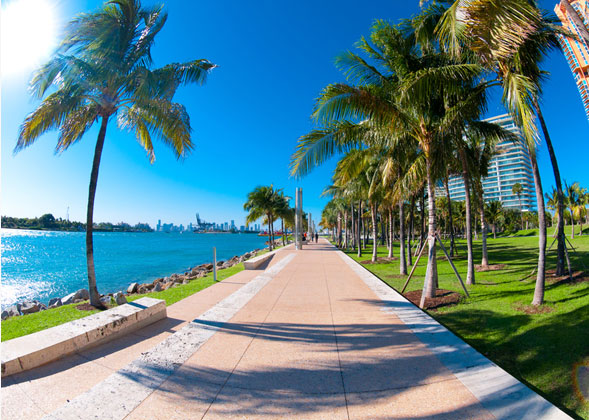 Living in Miami
Mom = American 

All children American even though we were born in Haiti = able to live in the US
My brothers went to FIU college and I went to Dr. Gilbert Porter school.

Lived there for 6 months 
Back to Haiti because the country was a little better and my father was still living over there so my mom
wanted to be reunited with him again. 

Politics took over the city
My mother decided this time that she doesn’t want to stay.
 She thought it would be her last change but wasn’t. 
We moved to Philadelphia and went back because my brothers didn’t like it.
BACK TO HAITI
The country was again going for a down fall so my family had to take a decision for our best. 

My mother and I moved to Montreal 2 years after my brothers did for school
Moved here for school and my brothers
Brothers moved back to Haiti.
Canada
I was bullied a lot.
People not used to little Island girl with attitude
 I was also pale compared to the Haitians here (I think they didn’t like me for that)  






Throughout high school, made contact with a lot of different people to finally find who I really belong with.
 Had to make many big changes and choices to my life.
 Girls wanted to fight me all the time and so I would always walk around with something to protect me.
 Didn’t like it but had to do what I had to do.
Not much friends = more of my free time doing things to better myself, such as working, going to the gym etc… 
I saw that all I was doing was coming back to me with big number$
 I realized that I liked the fact of working alone and getting my priorities straight
I made more money and I became happier.
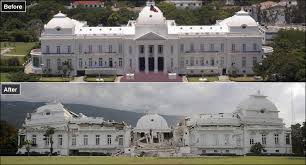 2010 EARTHQUAKE
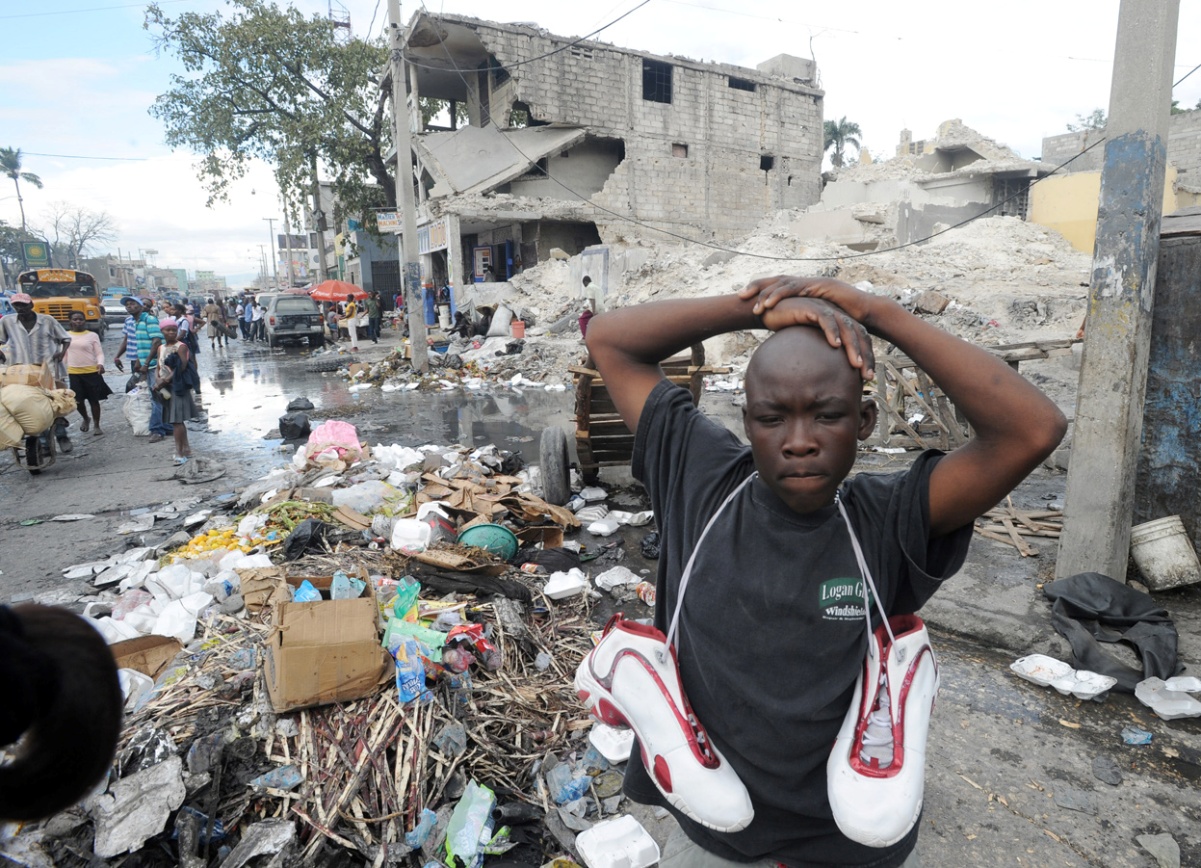 Haiti had an earthquake in 2010, which didn’t affect my family, Thank God.
My whole family was over there.
Me and my mom were here, in Montreal, and had no control over anything.
Couldn’t talk to no one, cell phones lines were off. 
Everything went well afterwards 
I realized that all the troubles we went through to finally be where were are, In Montreal, was for a reason.
My mother worked at supermarket
     Supermarket = crumbled
    Mother + Work = Her life could have been in danger :(
What I learned?
Everything happens for a reason. 
Always trust God, he has the best plans for all of us. 
Never doubt him, always keep Faith
Life is all about ups and downs
You need dark days to have brighter days
Trust your own path, everything will be find its place
Friends and partying isn’t what is important to me
I rather spend time with my family & make money
My goal = make my family proud and make enough money
Hope to then be able to be reunited with them again to live a
happy, peaceful and BLESSED life.
Have any questions? 